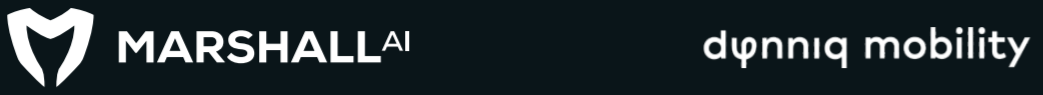 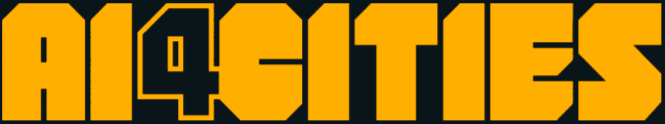 Ix3-consortium
Intelligent Interconnected Intersections
Ai4Cities kick-off webinar Phase 2
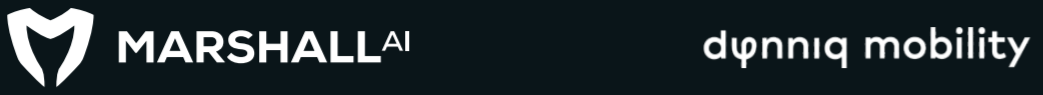 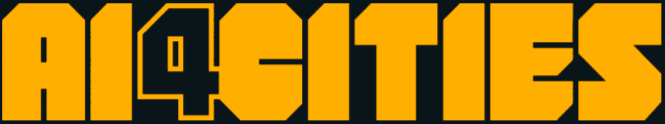 Company intrduction
MarshallAI – Expert in machine vision solutions
Dynniq – A leading solution provider in traffic management
Ix3-solution
Improves traffic management logic by using dynamic inputs for traffic lights
Utilizes machine vision for sophisticated and accurate real time sensoring
Main sub-challenges: Data analysis for planning, sub-optimal usage of infra
Ai4Cities kick-off webinar Phase 2
[Speaker Notes: Quantitative traffic data analysis as input for long-term traffic planning and real-time traffic control
Sub-optimal usage of existing road infrastructure 
Predictive traffic planning (e.g. taking into account the effect of major public events) 
Shortage of reliable data sources and under-utilization of existing ones
Lack of understanding the effects of changes in traffic light management logic]
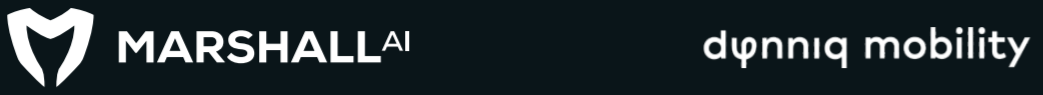 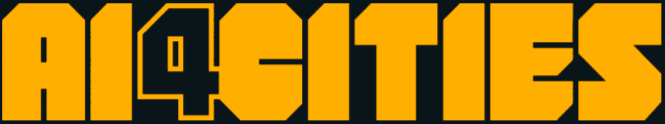 Phase 1 learnings
During Phase 1 we conducted baseline traffic analysis
We were able to refine the emission reduction logic
Phase 2 plan
Developing optimised traffic management logic via simulations
Implementing interconnectivity for input from multiple adjacent intersections
Ai4Cities kick-off webinar Phase 2